PSHE at KS4
Why must we study PSHCE in Key Stage 4?
PSHCE stands for 
Personal 
Social
Health 
Citizenship
Economic
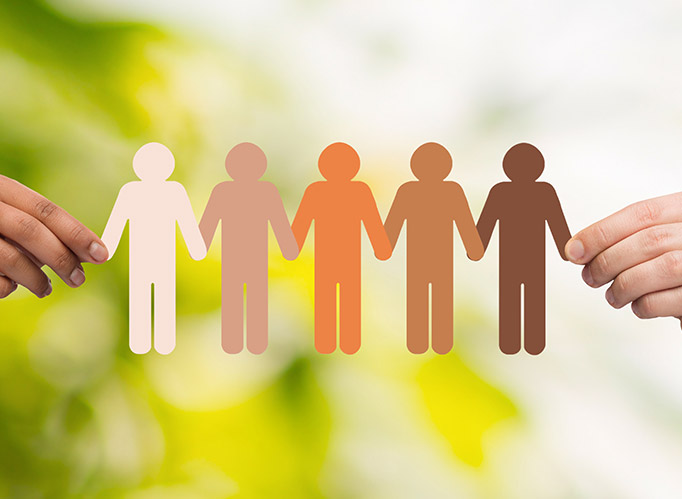 P S H C E
The Education Act 2002 requires all schools to teach a curriculum that is ‘broadly based, balanced and meets the needs of pupils’. Schools must ‘promote the spiritual, moral, cultural, mental and physical development of pupils at the school and of society, and prepare pupils at the school for the opportunities, responsibilities and experiences of later life’ while having a duty to keep pupils safe.
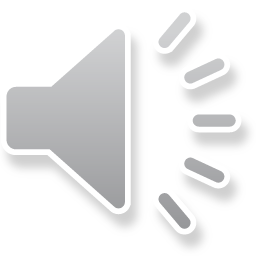 PSHE at KS4
What topics are covered in PSHE?
PSHE education helps pupils to develop the knowledge, skills and attributes they need to thrive as individuals, family members and members of society. From making responsible decisions about alcohol to succeeding in their first job, PSHE education helps pupils to manage many of the most critical opportunities, challenges and responsibilities they will face growing up.
Pupils agree that PSHE education is a vital part of their preparation for life, with 92% of those who have been taught the subject believing all young people should receive high-quality PSHE lessons.
· British Values
· Healthy Relationships on and offline
· Contraception
· Parenting
· The danger of alcohol and illegal drugs; and managing risks
· Financial planning and security
· Cultural diversity
· Political systems
· Consent
· Radicalisation and extremism
· Knife crime, Hate Crime and the Equality Act 2010
· Health aspects such as depression, anxiety and stress and how to identify and manage these
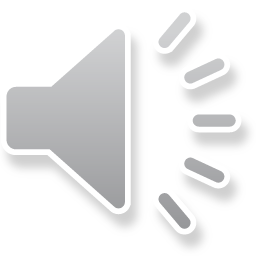 PSHE at KS4
How does that apply to me?
Pupils who are emotionally healthy do better at school. PSHE education helps children and young people to achieve their potential by supporting their wellbeing and tackling issues that can affect their ability to learn, such as anxiety and unhealthy relationships. PSHE education also helps pupils to develop skills and aptitudes — like teamwork, communication, and resilience — that are crucial to navigating the challenges and opportunities of the modern world, and are increasingly valued by employers.
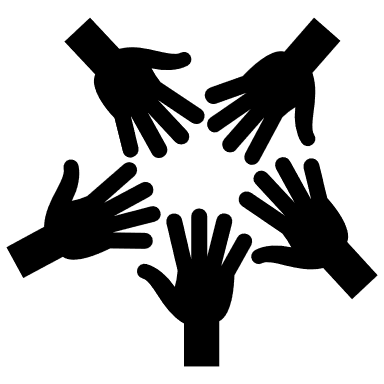 Will I be assessed in PSHE?
Although you will not sit a GCSE exam in PSHE, your knowledge and understanding will be assessed in lesson time. PSHE is delivered by your form tutor, and by your Religious Studies teacher. You will be encouraged to self-assess your spiritual, moral, cultural, mental and physical development.
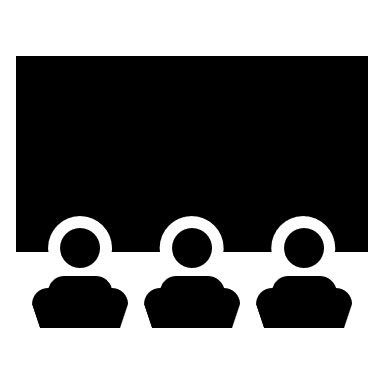 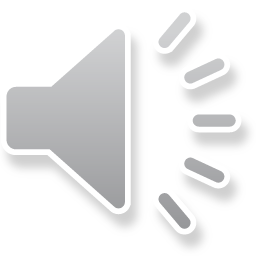 PSHE at KS4
Something to think about…
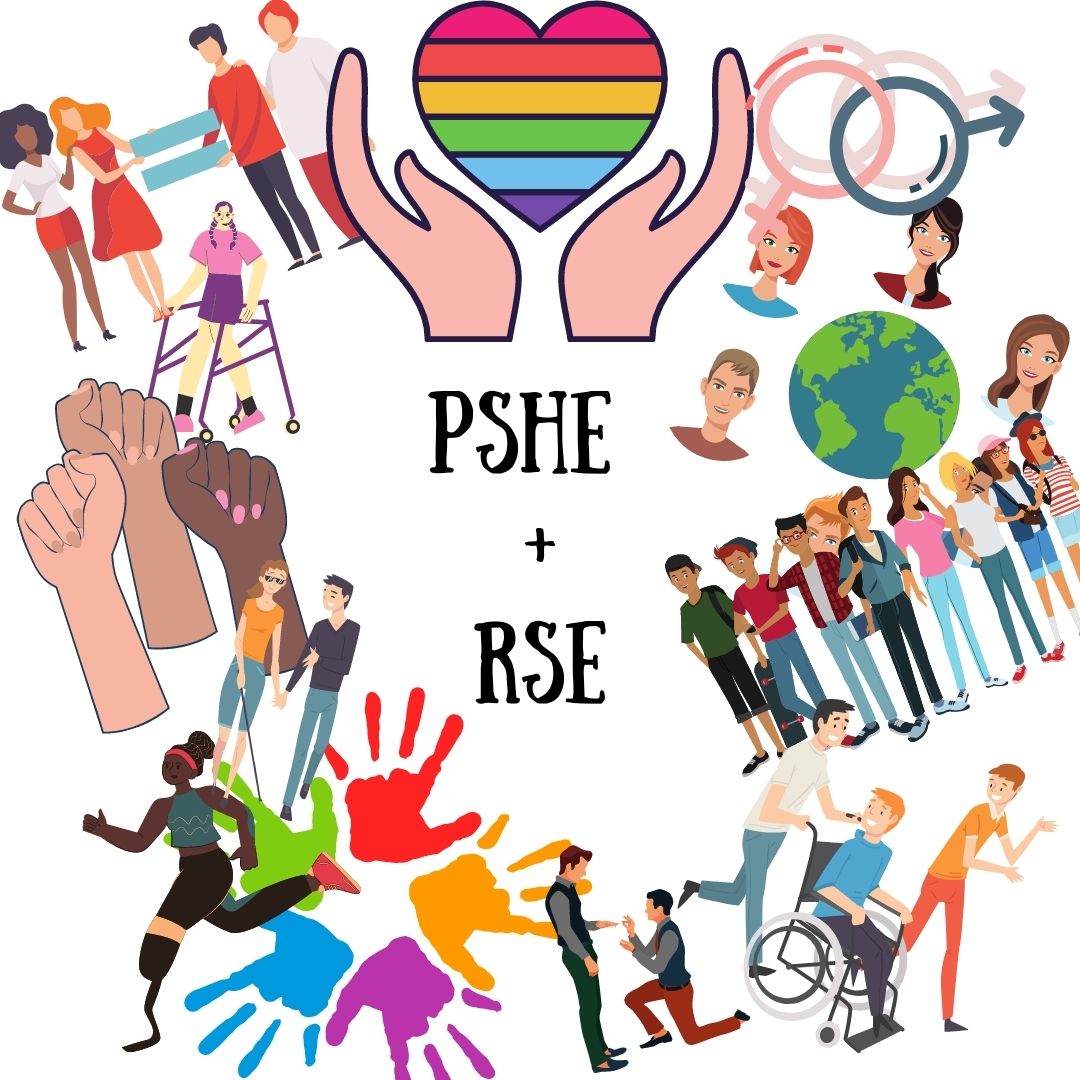 PSHCE is for everyone!
Any questions, please direct them to Miss Young
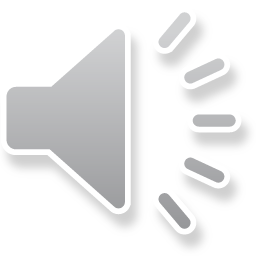